Ritmos Circadianos
U I B C A R
Dr. Armando Mansilla Olivares
RITMOS CIRCADIANOS
Franz Halberg
1960
Ritmo Circadiano
Ritmo: Sucesión de eventos reiterativos a intervalos regulares
Circadiano: Circa.- Alrededor y Diem.- Día
Ritmo Biológico
RITMOS CIRCADIANOS
G R I E G O S
Posición de las hojas de algunas plantas
Reproducción Animal
Hibernación
Migración
Sueño/Vigilia

ARISTOTELES
Corazón

GALENO
Cerebro
RITMOS CIRCADIANOS
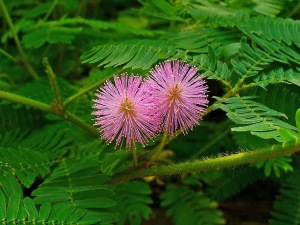 Jacques d’Ortus de Marian
1729
RITMOS CIRCADIANOS
Pierre Teilhard de Chardin
1930
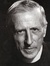 LOS GENES
1955

La complejidad del proceso circadiano, depende de la complejidad evolutiva del organismo
RITMOS CIRCADIANOS
Synechococcus elongatus
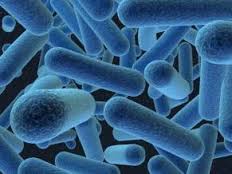 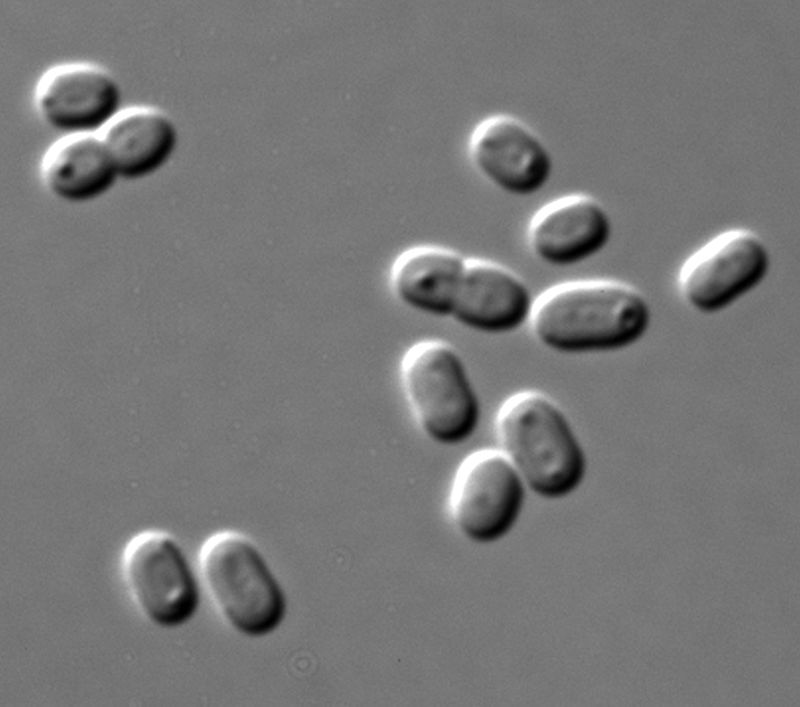 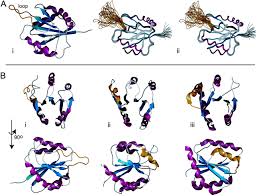 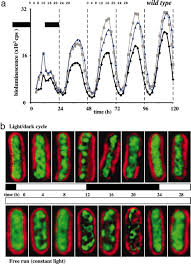 RITMOS CIRCADIANOS
Ritmos Biológicos
CIRCADIANO
ULTRADIANO                                                          INFRADIANO


ENDÓGENOS

ESTÍMULO SINCRONIZADOR (T)
Zeitgeber

CURSO LIBRE (t)
RITMOS CIRCADIANOS
Reloj Biológico

NÚCLEO SUPRAQUIASMÁTICO (SCN)
FOTONES
SUBNÚCLEO VENTRAL
SUBNÚCLEO DORSAL
MELANOPSINA
RITMOS CIRCADIANOS
NÚCLEO SUPRAQUIASMÁTICO
HIPOTÁLAMO
TALLO CEREBRAL
NÚCLEOS
NÚCLEO
Arcuato ARC
Dorsomedial del Vago DMV
Paraventricular  PVN
ÁREAS
ÁREAS
Hipotalámico lateral LHA
Tegmental Ventral VTA
Dorsomedial DMH
Preóptica Medial MPO
RITMOS CIRCADIANOS
INFLUENCIA CIRCADIANA
ARC
orexigénicas
anorexigénicas
PVN + DMV
 DMH + VTA + MPO
Actividad autonómica
LHA
Sueño/Vigilia
PVN + MPO
Síntesis y liberación de hormonas
RITMOS CIRCADIANOS
CURVA COSINOIDAL
ACROFASE
PERÍODO O FRECUENCIA
AMPLITUD
MESOR
11:00
14:00
17:00
20:00
23:00
11:00
14:00
2:00
5:00
8:00
2:00
5:00
8:00
RITMOS CIRCADIANOS
22:00
24:00
02:00
04:00
06:00
08:00
10:00
Per1-3
12:00
Cry1 y 2
14:00
16:00
18:00
20:00
22:00
24:00
RITMOS CIRCADIANOS
22:00
24:00
02:00
CO.OH
NH2
NH2
CO.OH
04:00
CLOCK
06:00
BMAL1
EB
08:00
10:00
Per1-3
12:00
Cry1 y 2
14:00
16:00
18:00
20:00
22:00
24:00
RITMOS CIRCADIANOS
22:00
24:00
02:00
CO.OH
NH2
NH2
CO.OH
04:00
CLOCK
06:00
BMAL1
EB
08:00
10:00
Per1-3
12:00
Cry1 y 2
14:00
16:00
18:00
20:00
22:00
24:00
RITMOS CIRCADIANOS
22:00
24:00
02:00
CO.OH
NH2
NH2
CO.OH
04:00
CLOCK
06:00
BMAL1
EB
08:00
10:00
Per1-3
12:00
Cry1 y 2
14:00
16:00
18:00
20:00
22:00
24:00
RITMOS CIRCADIANOS
22:00
24:00
02:00
CO.OH
NH2
NH2
CO.OH
04:00
CLOCK
06:00
BMAL1
EB
08:00
10:00
Per1-3
PER1-3
12:00
Cry1 y 2
Cry1 y 2
14:00
16:00
18:00
20:00
22:00
24:00
RITMOS CIRCADIANOS
22:00
24:00
02:00
CO.OH
NH2
NH2
CO.OH
04:00
CLOCK
CLOCK
06:00
BMAL1
BMAL1
EB
08:00
10:00
Bmal1
Clock
Per1-3
PER1-3
12:00
Cry1 y 2
Cry1 y 2
14:00
CO.OH
NH2
16:00
18:00
NH2
CO.OH
20:00
22:00
24:00
RITMOS CIRCADIANOS
22:00
24:00
02:00
CO.OH
NH2
NH2
CO.OH
04:00
CLOCK
CLOCK
06:00
BMAL1
BMAL1
EB
08:00
10:00
Bmal1
Clock
Per1-3
PER1-3
PER1-3
Cry1 y 2
12:00
Cry1 y 2
Cry1 y 2
14:00
CO.OH
NH2
PD
PD
16:00
18:00
NH2
CO.OH
CKIe
20:00
22:00
FB + XL3
24:00
RITMOS CIRCADIANOS
22:00
24:00
02:00
CO.OH
NH2
NH2
CO.OH
04:00
CLOCK
CLOCK
06:00
BMAL1
BMAL1
BMAL1
EB
08:00
10:00
Bmal1
Bmal1
Clock
Per1-3
PER1-3
PER1-3
Cry1 y 2
12:00
Cry1 y 2
Cry1 y 2
14:00
CO.OH
NH2
PD
PD
16:00
RORa, g; NHRs
CKe, d; FB + XL3
18:00
NH2
NH2
CO.OH
CO.OH
CKIe
20:00
22:00
FB + XL3
24:00
RITMOS CIRCADIANOS
22:00
24:00
02:00
CO.OH
NH2
NH2
CO.OH
04:00
CLOCK
CLOCK
06:00
BMAL1
BMAL1
BMAL1
BMAL1
EB
08:00
10:00
Bmal1
Bmal1
Bmal1
Clock
Per1-3
PER1-3
PER1-3
Cry1 y 2
12:00
Cry1 y 2
Cry1 y 2
14:00
CO.OH
NH2
PD
PD
16:00
GLUCONEOGÉNESIS
DIFERENCIACIÓN ADIPOCÍTICA
METABOLISMO LIPÍDICO
REV-ERBa
RORa, g; NHRs
CKe, d; FB + XL3
18:00
NH2
NH2
NH2
CO.OH
CO.OH
CO.OH
CKIe
20:00
22:00
FB + XL3
24:00
RITMOS CIRCADIANOS
22:00
24:00
02:00
CO.OH
NH2
NH2
CO.OH
04:00
CLOCK
06:00
BMAL1
BMAL1
EB
OXIDACIÓN DE AG
HOMEOSTASIS LIPÍDICA
DIFERENCIACIÓN ADIPOCÍTICA
METABOLISMO LIPÍDICO
PRODUCCIÓN DE Tg
08:00
ppara
PPARa
10:00
Bmal1
12:00
14:00
16:00
18:00
NH2
CO.OH
20:00
22:00
24:00
Ritmos Circadianos
U I B C A R
Dr. Armando Mansilla Olivares